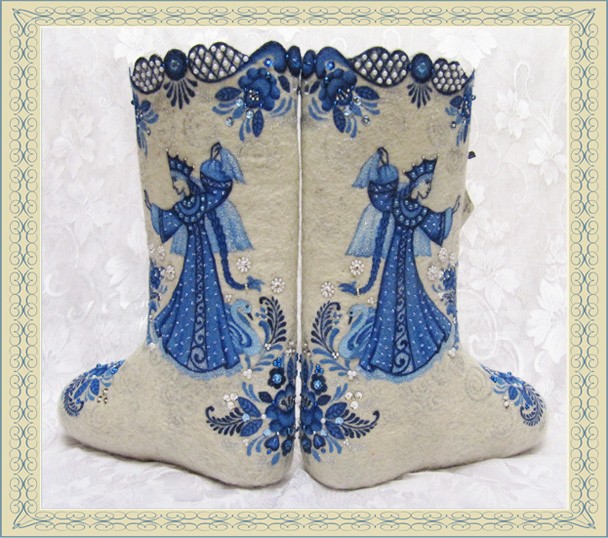 ПРАЗДНИК РУССКОГО ВАЛЕНКА
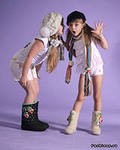 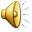 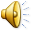 Спортивный праздник для детей старшего дошкольного возраста                          автор Коробова О. А.
ЦЕЛЬ:Укреплять здоровье детей дошкольного возраста посредством совершенствования двигательных умений и навыков в подвижных играх, эстафетах.  ЗАДАЧИ: Продолжать знакомить детей с окружающим миром.Закреплять умения и навыки, приобретенные на физкультурных занятиях  (быстроту, ловкость, выносливость).  Развивать координацию движений. умение действовать коллективно.Доставить радость от совместных занятий спортом детей и родителей.
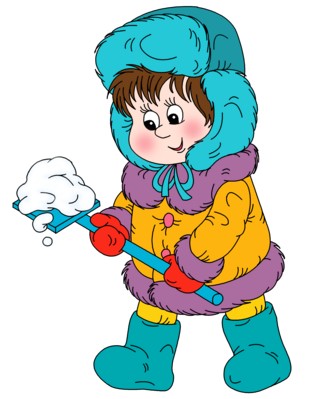 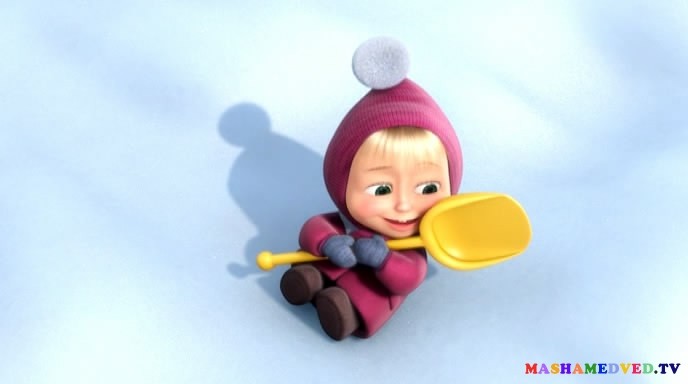 Историческая справка.Валенки – исконно русская обувь. Валенки, пимы, катанки, чесанки, коты – сколько разнообразных ласковых названий дал русский народ валяной обуви.  В старину валенки считались ценным подарком, а иметь собственные валенки было престижно.   Валенки -  прекрасная обувь, удобная, гигиеничная. Поэтому лучшей обуви для гуляний на Руси не было.  Валенки – единственная обувь, сделанная из натуральных материалов.       Когда царь Пётр  Первый чувствовал, что начинается недомогание, то велел своим слугам нести ему валенки. В валенках он ходил по дворцу весь день.Так что валенки не просто натуральная природная обувь, а ещё и полезная для здоровья, и, как теперь доказывают модельеры – самая модная!  В нашей стране существуют два музея, посвящённых русскому валенку. В городе Мышкино Ярославской области открыт музей «Русский валенок». В музее есть валенки для дискотеки и валенки на свадьбу.В городе Москве во втором Кожевническом переулке также открыт музей «Русский валенок». Среди них – офицерские валенки – бурки на кожаной подошве.
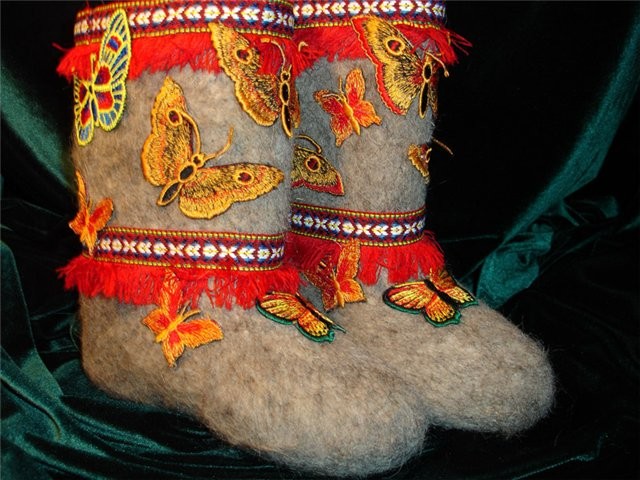 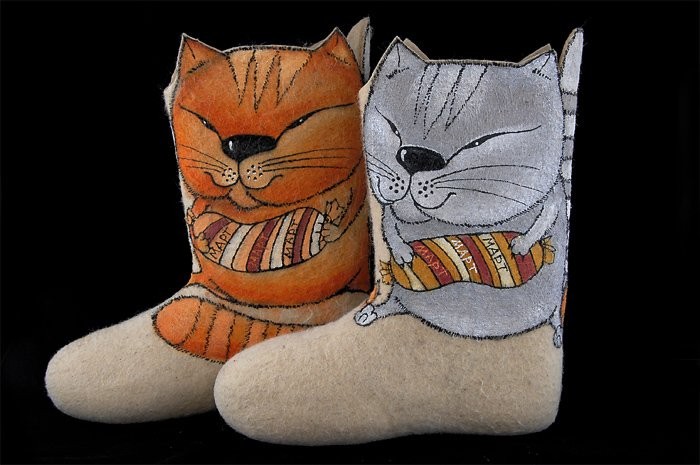 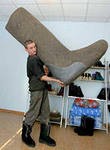 Интересно, а есть ли в этих музеях валенки для занятий  физкультурой?
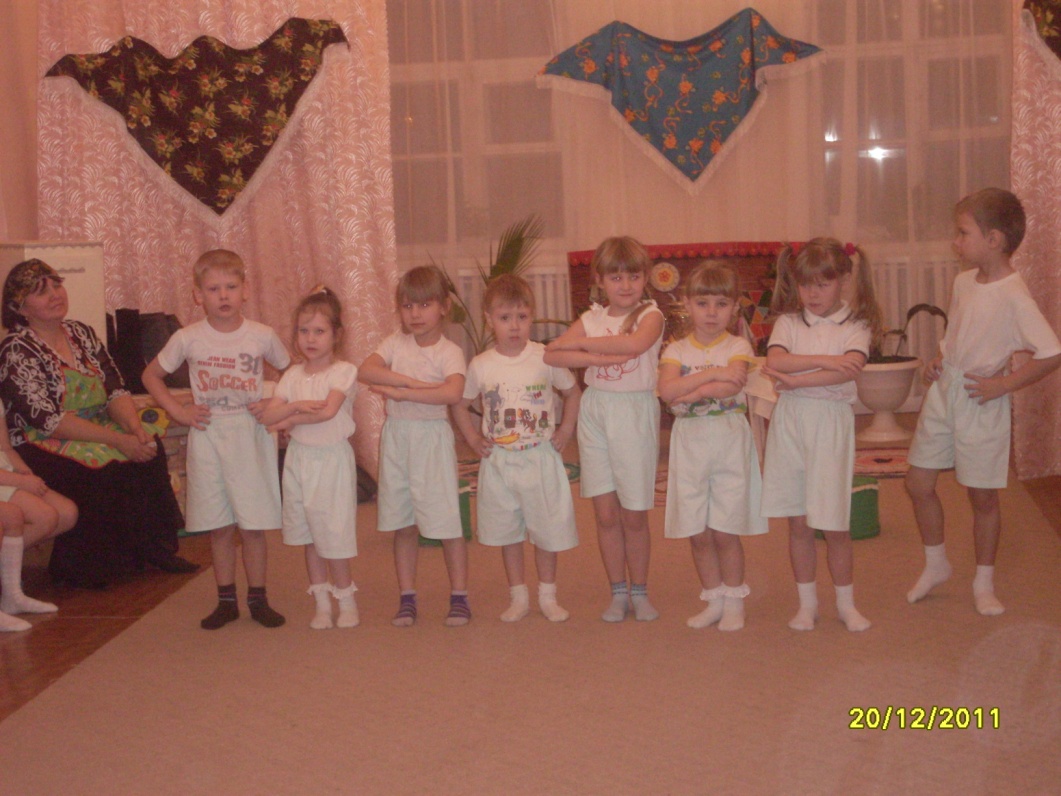 Не знаю, есть ли в музеях, а в нашем детском саду  есть.             И сейчас мы проведём  с ними веселые  спортивные  соревнования.
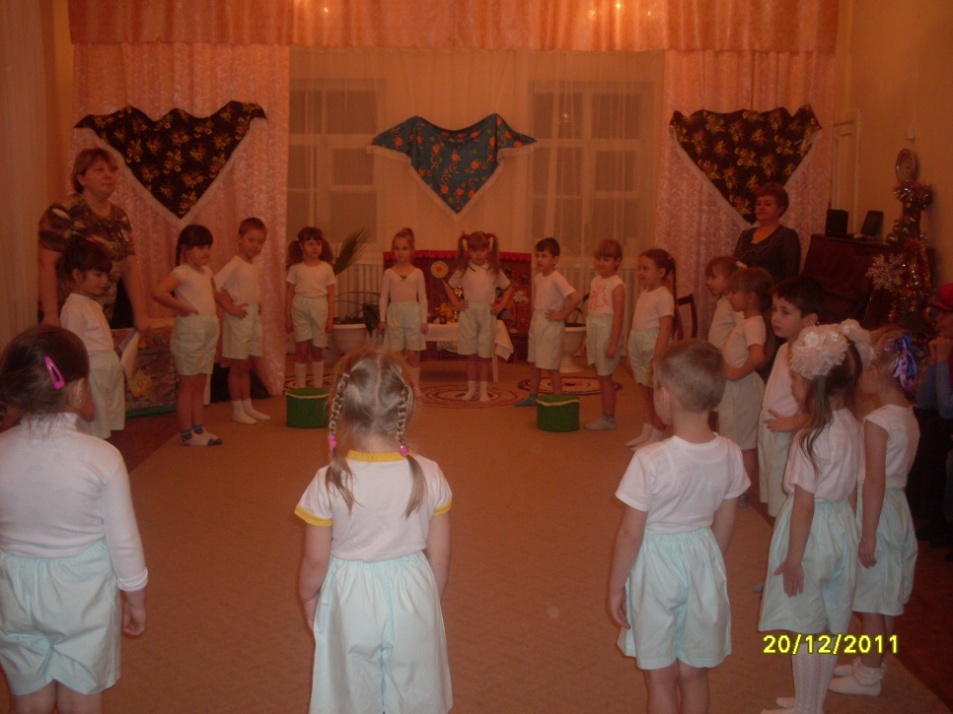 Сталевары, плотники Дачники, охотники,     Молодёжь и старики,      И полярник, и геолог…         Если валенок вам дорог,      Если в доме, на работе       У вас валенок в почёте,           Мы вас, как своих друзей,     Приглашаем поскорей                 На праздник русского валенка.
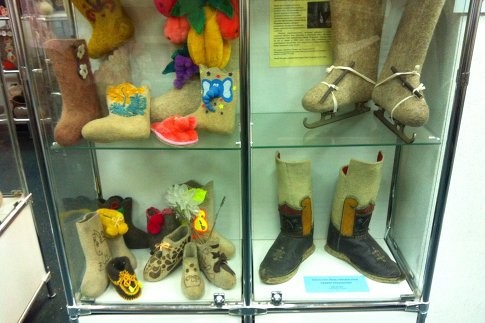 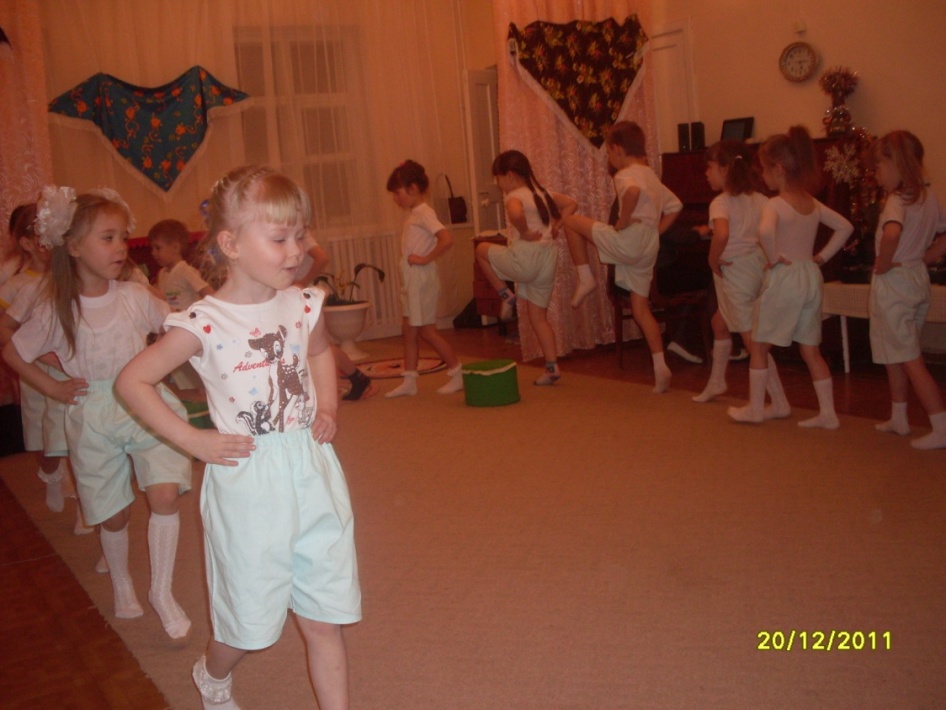 На пиру большом и малом,                       На веселье небывалом –                       Мы вам скажем без утайки –                       Не прожить нам без хозяйки.
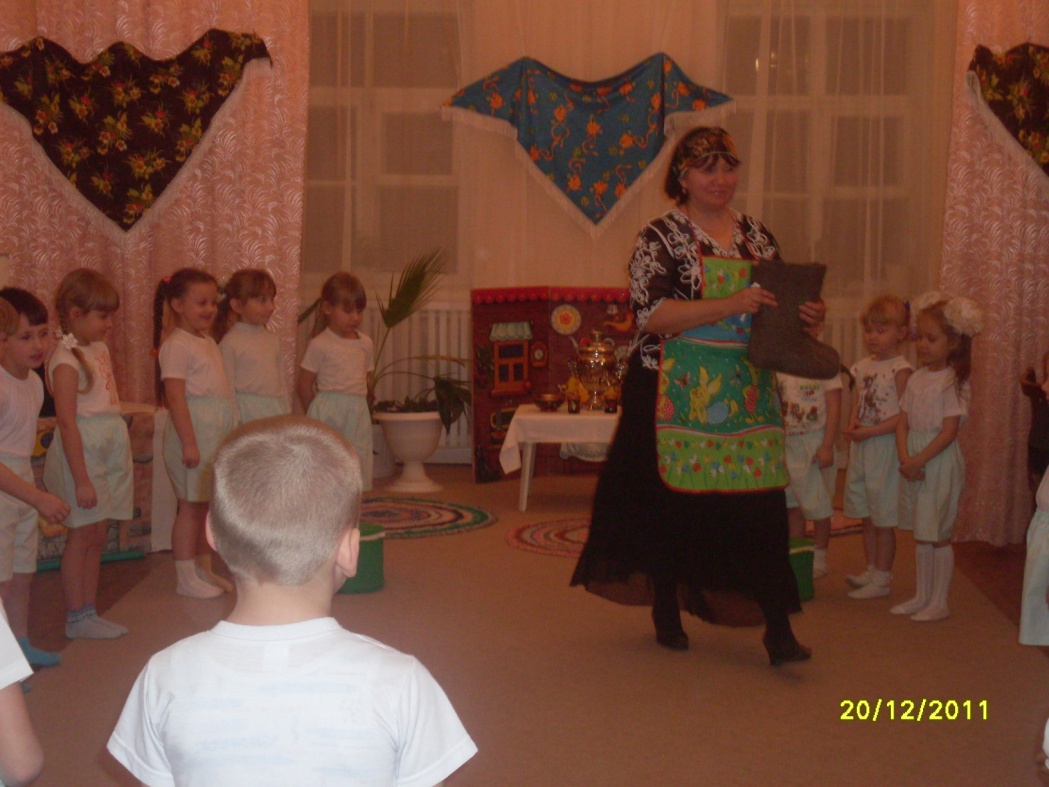 У кого там хмурый вид?                           Слышишь, музыка звучит!                          Мы грустить не разрешаем,                          Мы играть здесь начинаем!
эстафета –          «На четвереньках».
Эстафета «Лошадки»
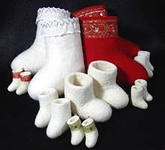 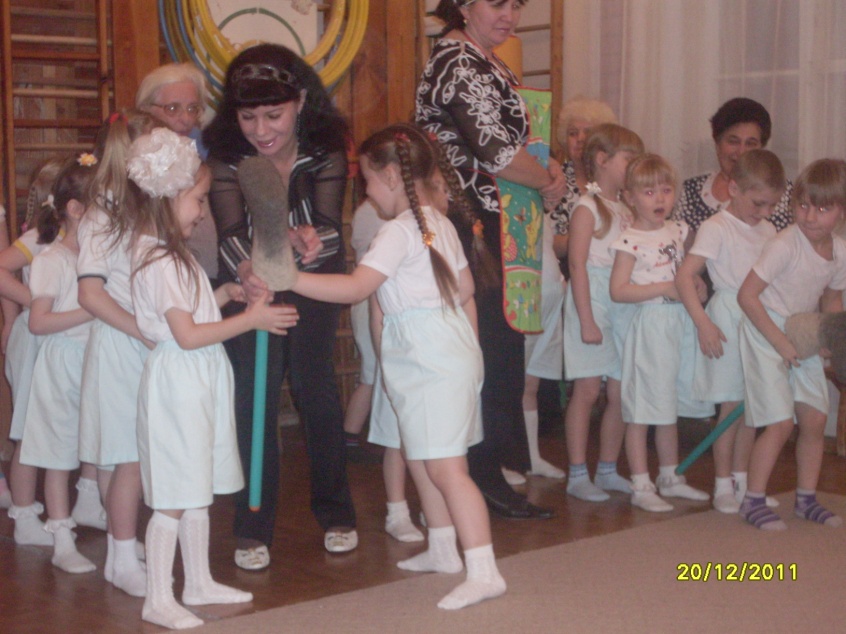 эстафета «Бег в валенках»
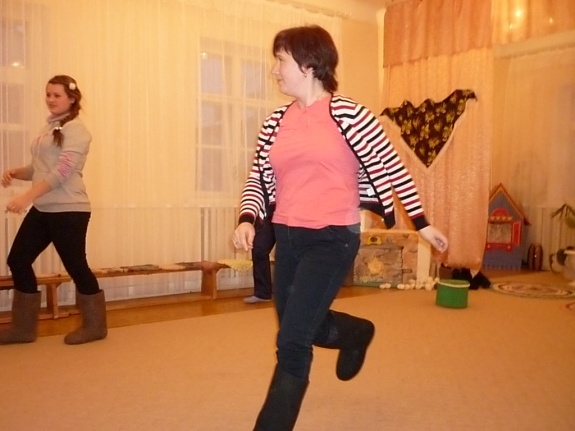 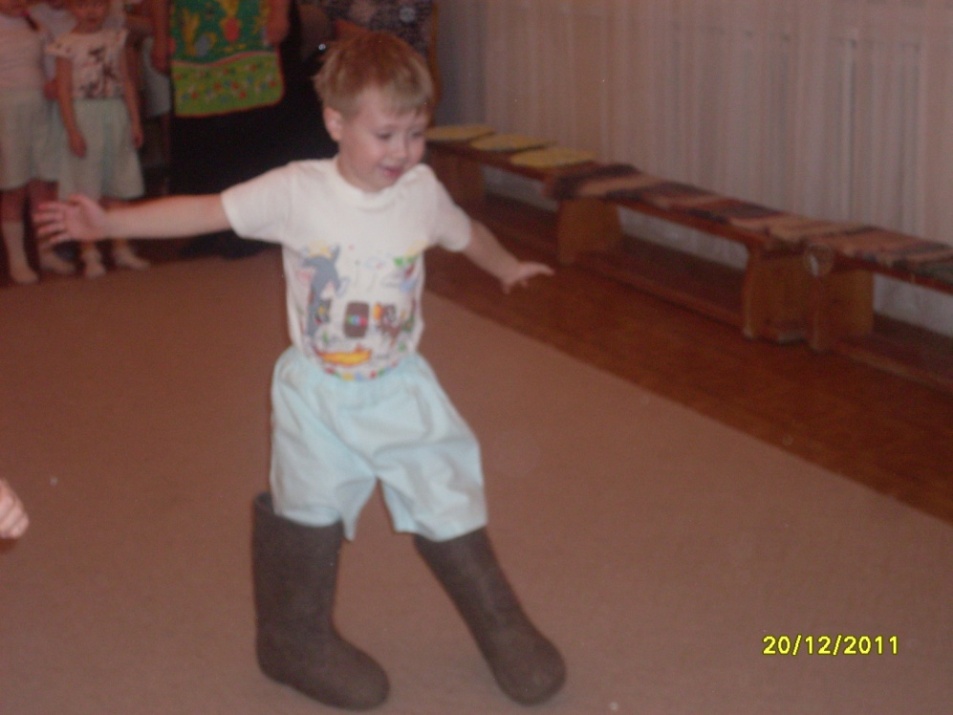 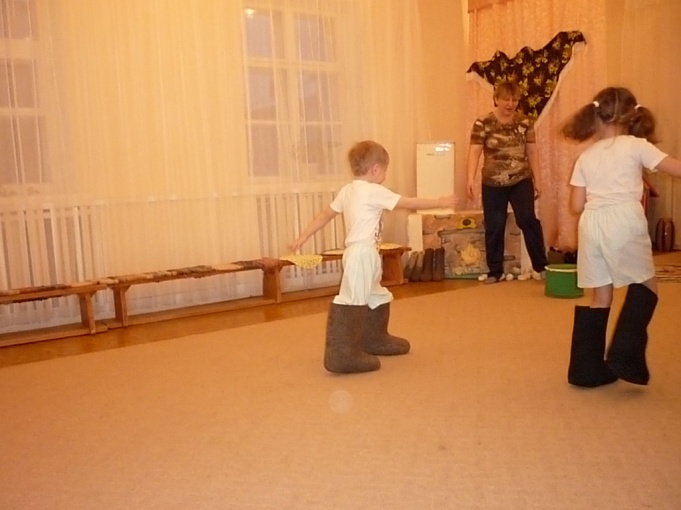 эстафета –                        «Перепрыгни через валенки».
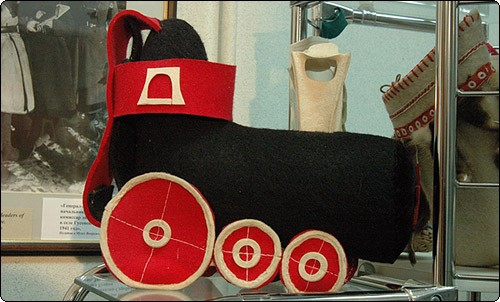 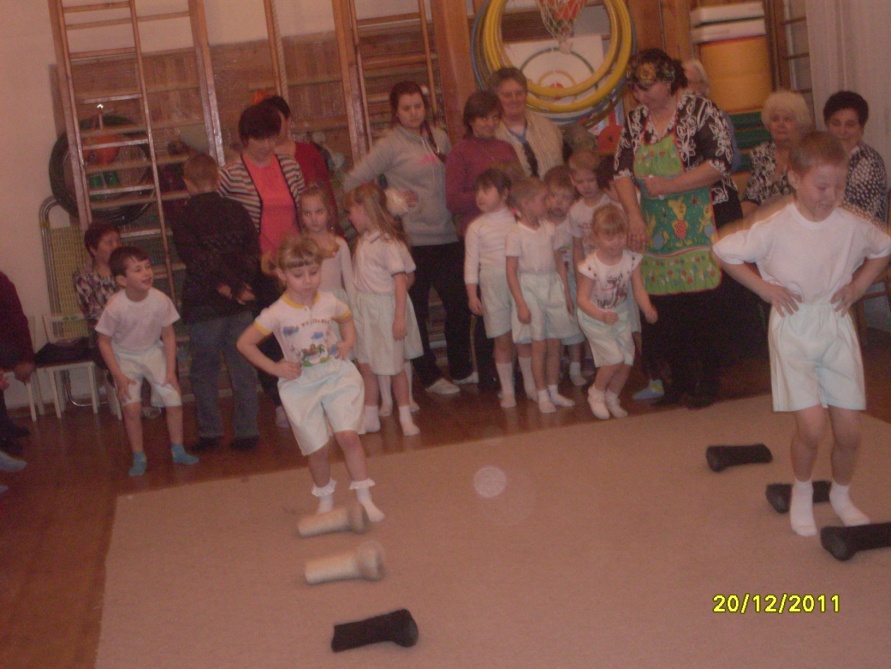 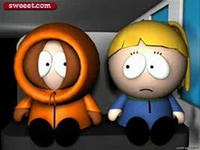 Кто здоровым хочет быть, больше чаю должен пить.Он бальзам от всех болезней, и напитков всех полезней. Чай с вареньем и лимоном, с кренделями и поклоном.
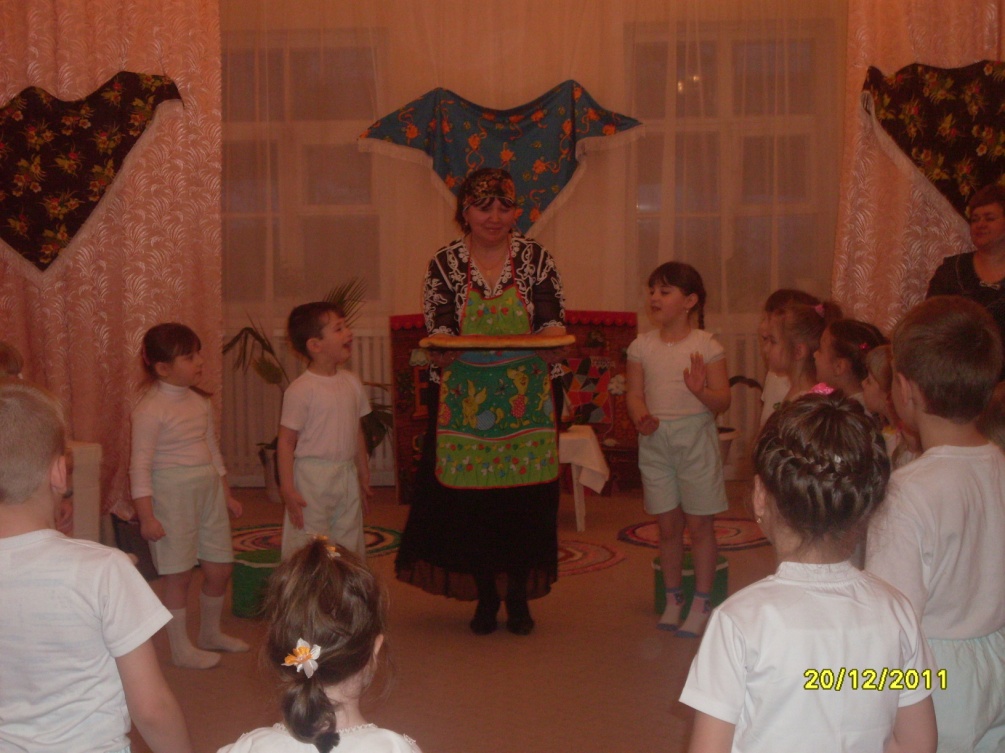 СПАСИБО ЗА ВНИМАНИЕ
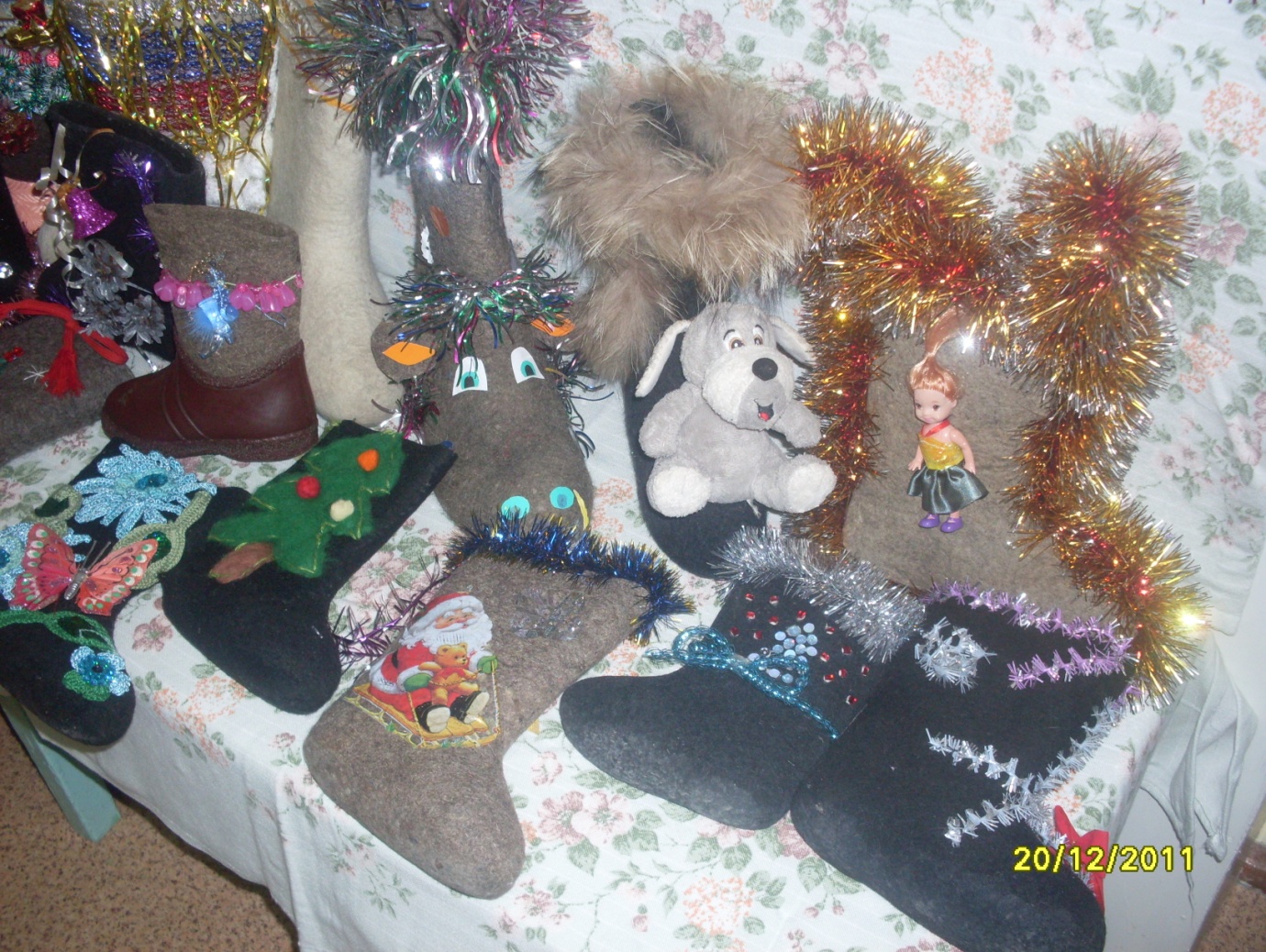 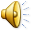